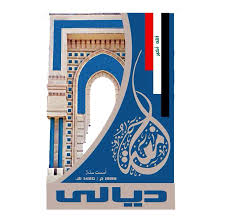 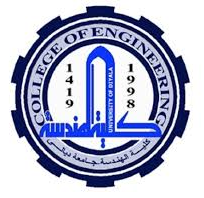 Electrical Circuit-II
11th Lecture